Faculty Advancement, Success and Tenure (FAST)
In Collaboration with
ADVANCE Purdue Center for Faculty Success
Office of the Provost
Agenda – February 25, 2014
9:00 – 9:10		Welcome and Introductions
 9:10 – 9:50		Grant Writing
Sally Bond, Head, Assistant Director of Research Development Services, OVPR 
Shelly MacDermid Wadsworth, Professor, Department of Human Development and Family Studies, Director, Center for Families and Military Family Research Institute, HHS

 9:50 – 10:10		Facilitated Small Group Discussion		
 10:10 – 10:15		Wrap Up
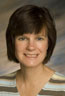 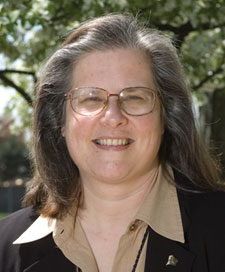 Agenda – March 25, 2014
9:00 – 9:10		Welcome and Introductions

9:10 – 9:55		Department Heads’ Expectations for Faculty
				Bernie Engel, Head and Professor, Agricultural and 				Biological Engineering, Colleges of 					Agriculture and Engineering
				Suzanne Nielsen, Former Head and Professor, 				Food Science, College of Agriculture  								

9:55– 10:10		Facilitated Small Group Discussion		
10:10 – 10:15		Wrap Up
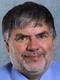 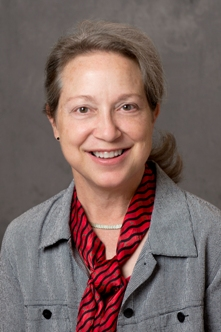